Semantisatieverhaal A:
Hebben jullie wel eens van een Amber Alert gehoord? Wanneer er een kind wordt vermist, kan de politie een sms’je sturen naar alle telefoons in de buurt met “Hebben jullie dit kind gezien?”. Zo’n sms’je noem je een Amber Alert. Gelukkig ontvang ik zelden zo’n Amber Alert. Ik ontvang ze bijna nooit. Je kind kwijtraken is wel heftig. Dat is erg, ernstig. De verbinding die je samen hebt, is er dan niet meer. De verbinding is het gevoel van samenzijn. En ik zou niet goed weten hoe ik daar mee om zou gaan of doen met. Ik zou verschrikkelijk ongerust zijn als ik op bijvoorbeeld het station mijn kind zou kwijtraken. Ongerust betekent bang zijn dat er iets gebeurt wat je niet wilt. Ik zou nadenken over wat er mogelijk allemaal gebeurd kan zijn. Mogelijk is wat kan gebeuren. De politie komt gelijk om te helpen als je ze belt. Ze organiseren of regelen een zoekactie en ze sturen een Amber Alert. En als ze dan uiteindelijk (op het laatst, ten slotte) je kind hebben gevonden… och nou dat lucht op! Opluchten betekent je spanning of zorgen laten verdwijnen. Ik ben blij dat ik dit nog nooit heb meegemaakt. Op het station moet je als ouder altijd een balans zoeken tussen voldoende op je kind letten, maar ook alle treininformatie tot je nemen. De balans is de gelijke verdeling.
A
[Speaker Notes: Woordenoverzicht
heftig: erg, ernstig
omgaan met: doen met
organiseren: regelen
de verbinding: het gevoel van samenzijn
uiteindelijk: op het laatst, ten slotte
ongerust: bang zijn dat er iets gebeurt wat je niet wilt
zelden: bijna nooit
mogelijk: wat kan gebeuren
de balans: de gelijke verdeling
opluchten: je spanning of zorgen laten verdwijnen]
Gerarda Das
Marjan ter Harmsel
Mandy Routledge
Francis Vrielink
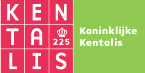 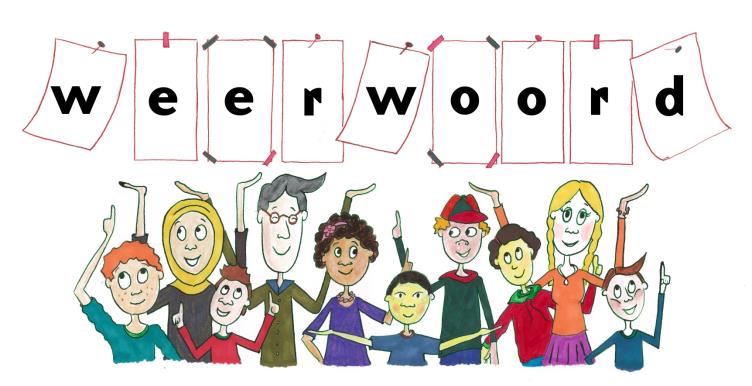 Week 44 – 31 oktober 2023
Niveau A
zelden
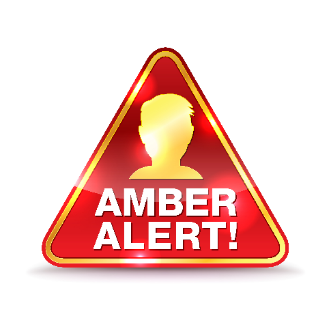 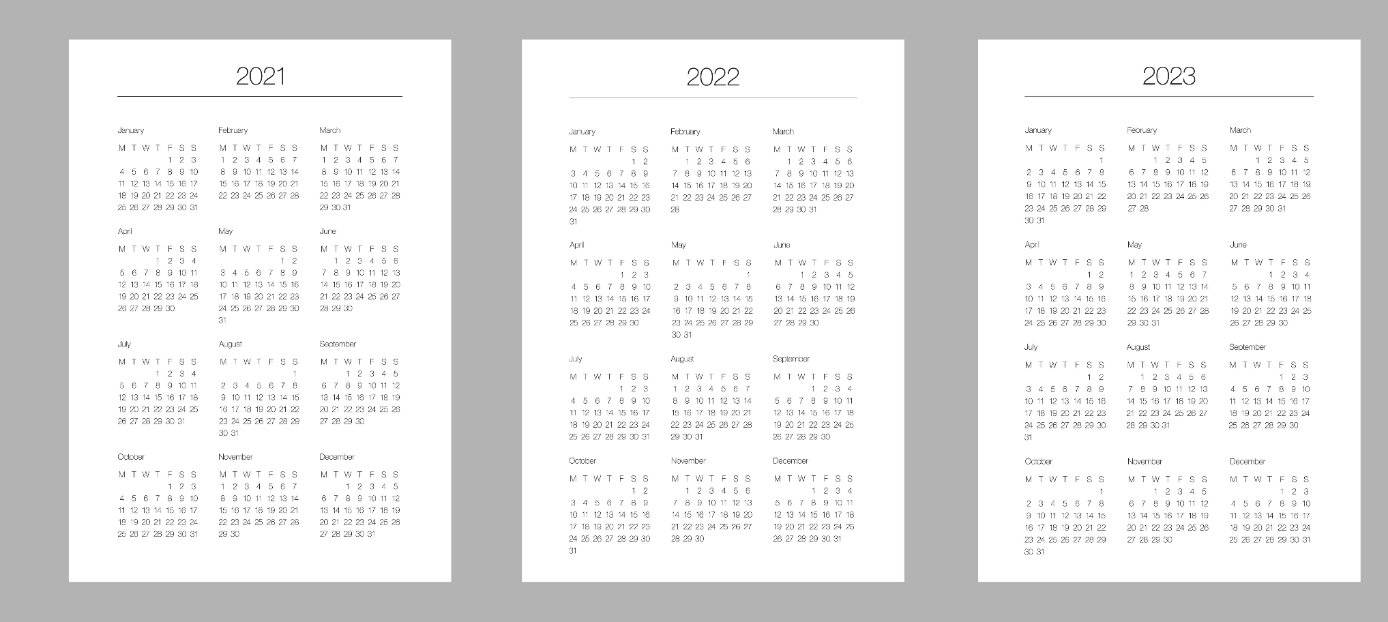 heftig
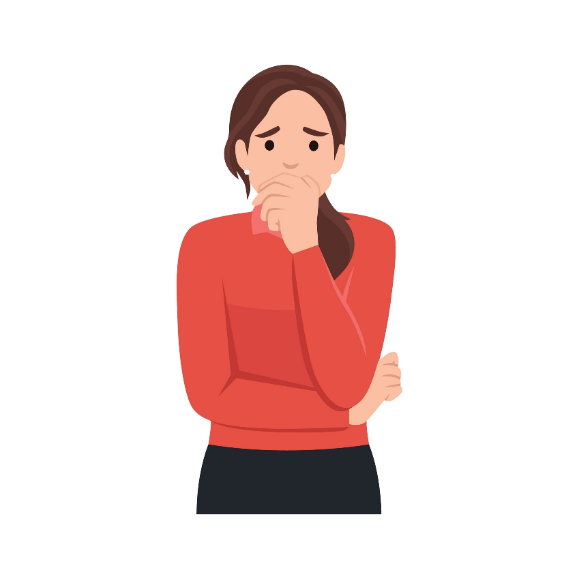 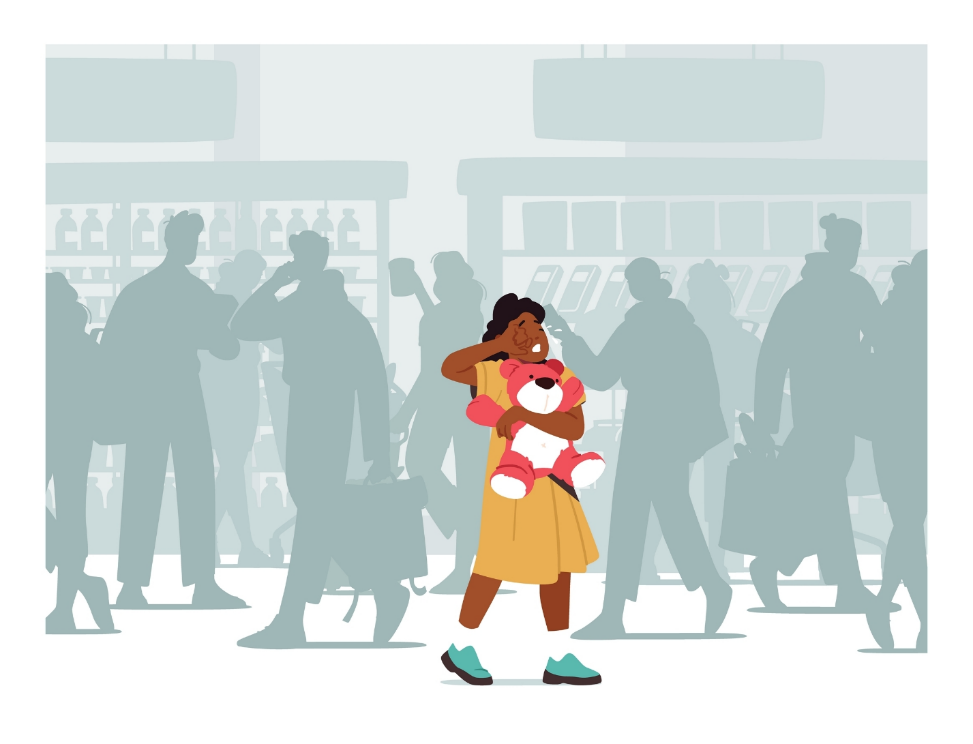 de verbinding
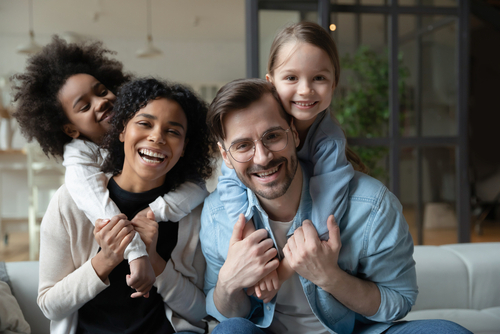 omgaan met
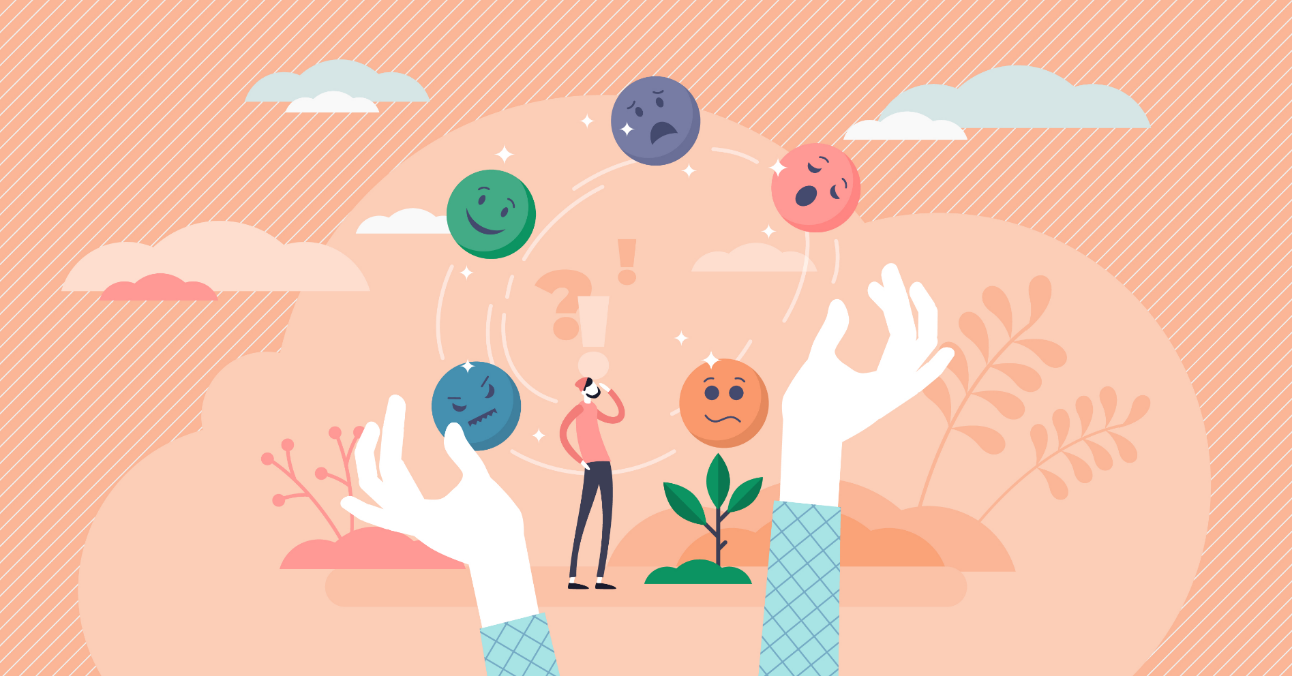 ongerust
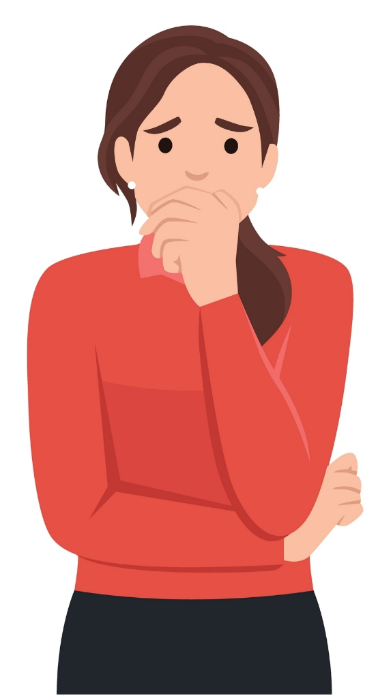 mogelijk
organiseren
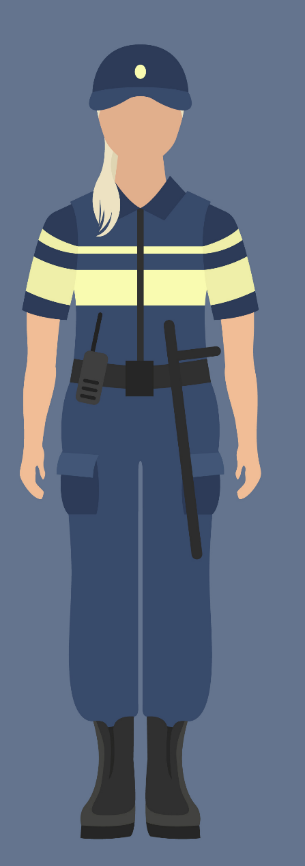 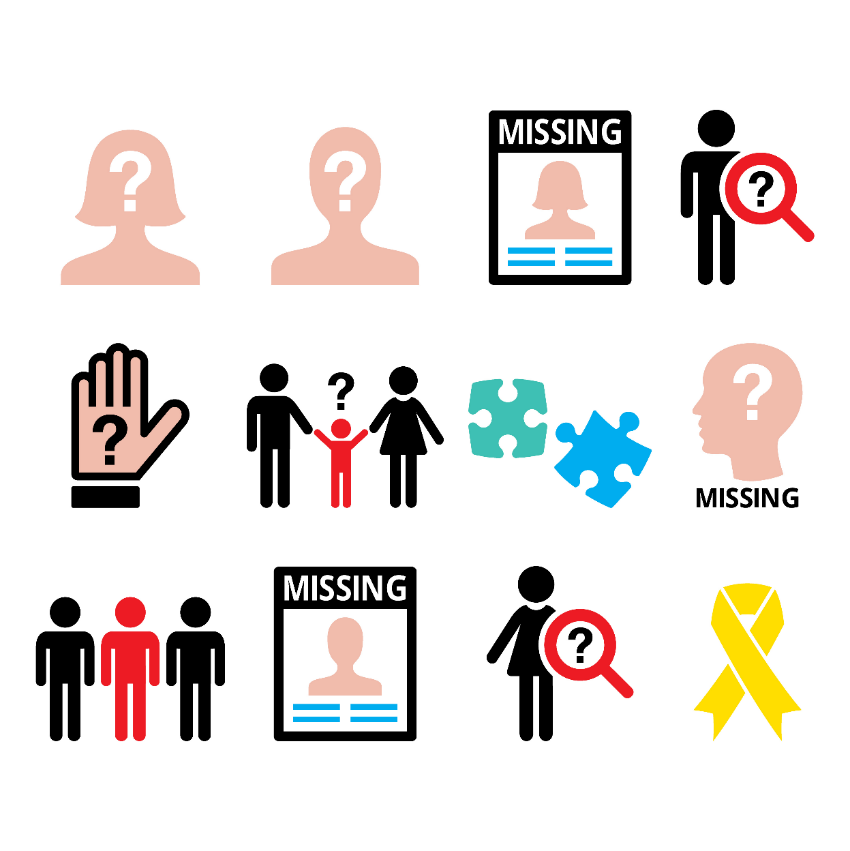 uiteindelijk
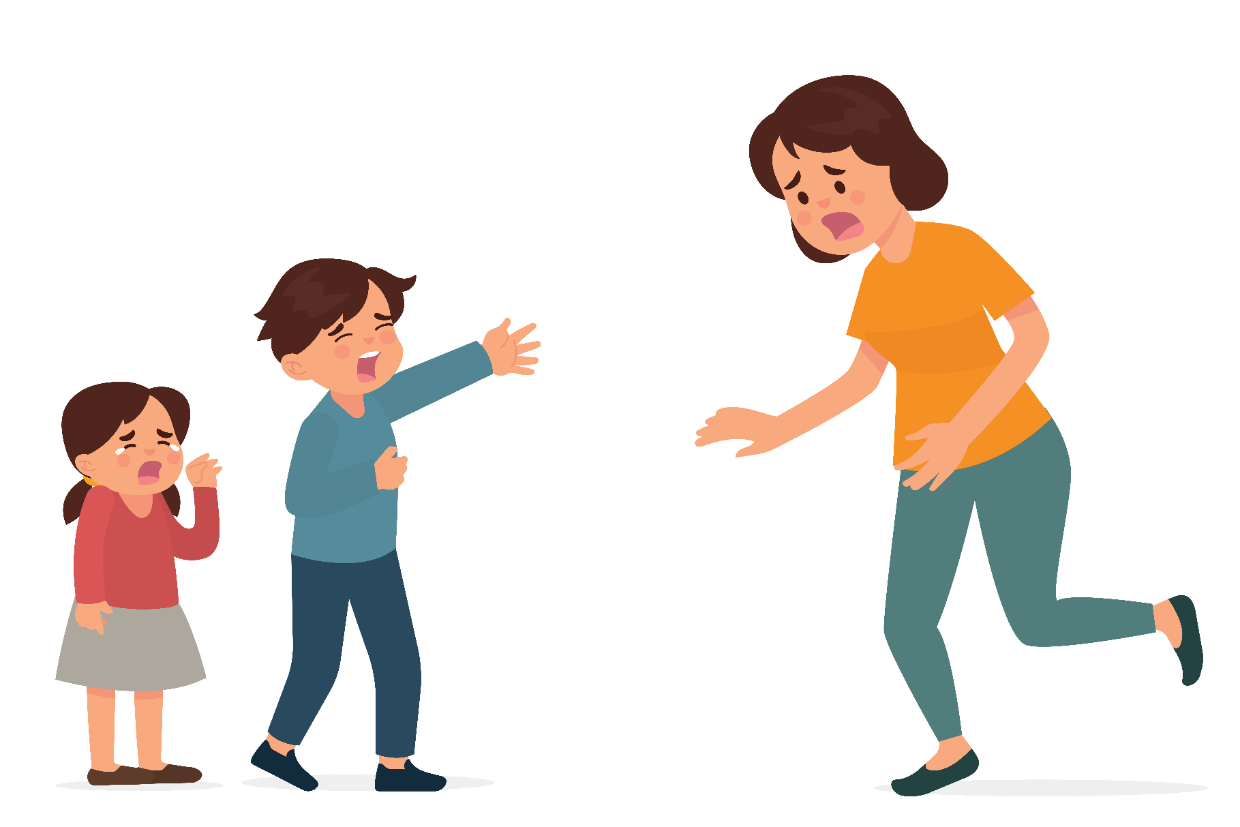 opluchten
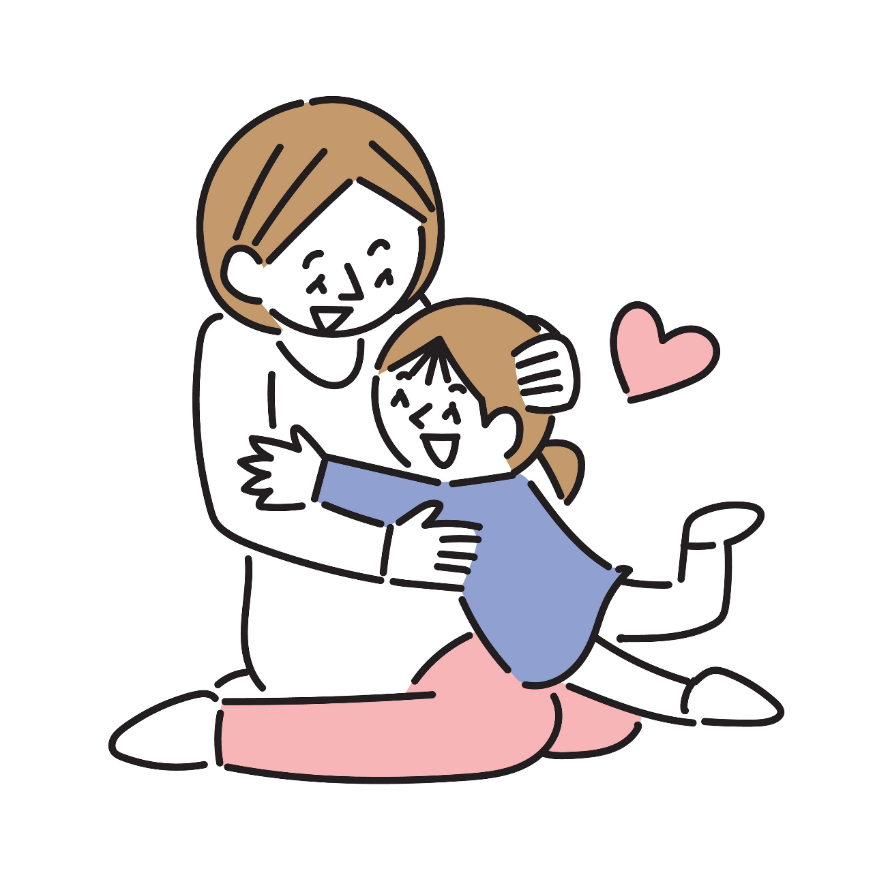 de balans
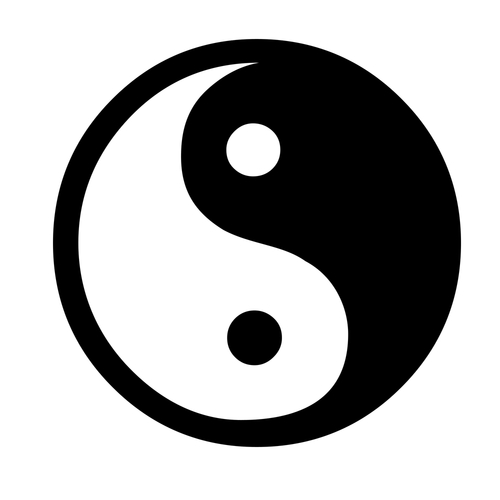 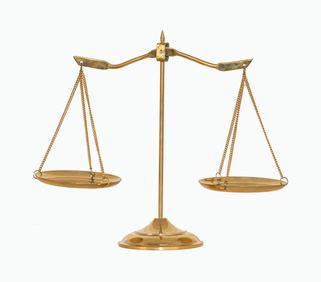 Op de woordmuur:
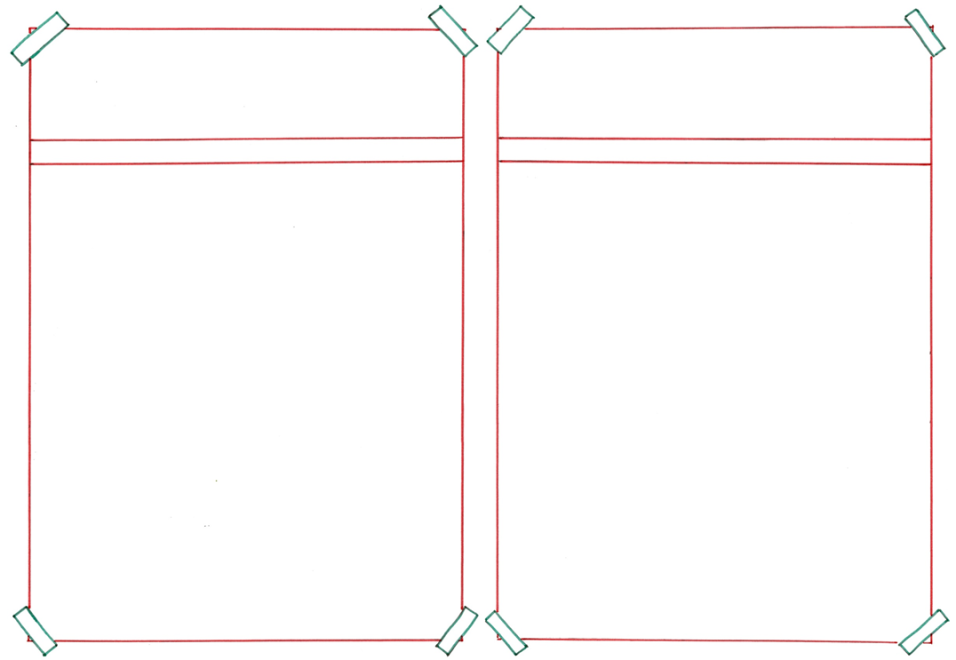 zelden
regelmatig
= vaak
 
 
 
   




Berichtjes krijg ik regelmatig op mijn telefoon.
= bijna nooit
 
 
 
  


   
Gelukkig ontvang ik zelden zo’n Amber Alert.
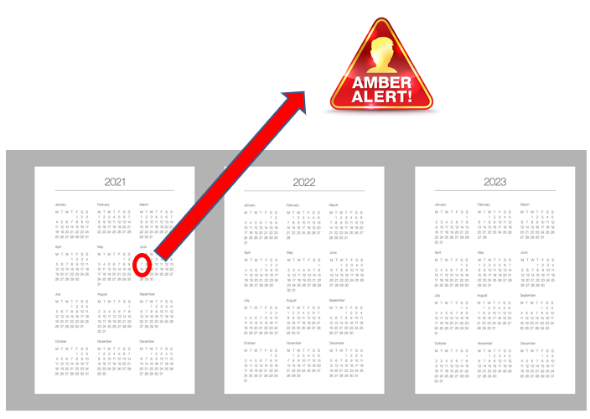 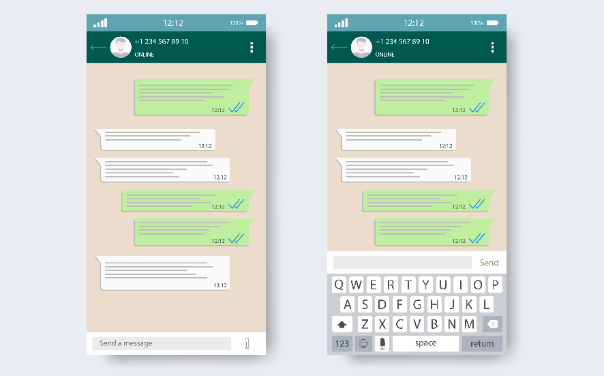 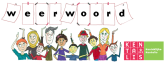 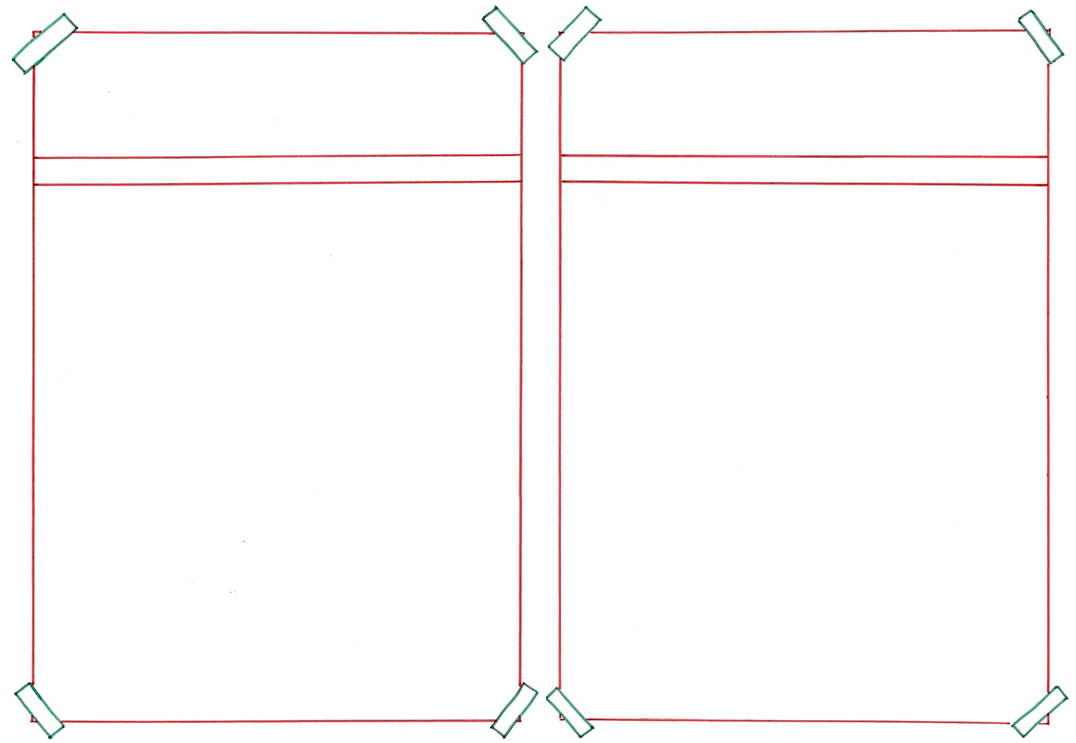 de balans
de onbalans
= de ongelijke verdeling
 
 
 
 
 

Soms moet ik te veel dingen doen, waardoor er onbalans is.
= de gelijke verdeling

  
 
 

 

Op het station moet je als ouder altijd een balans zoeken.
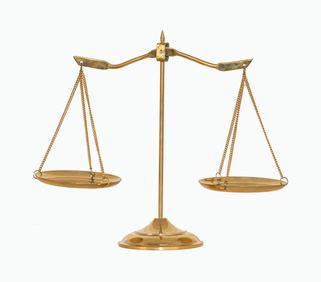 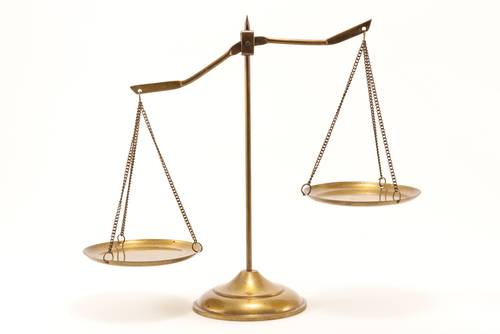 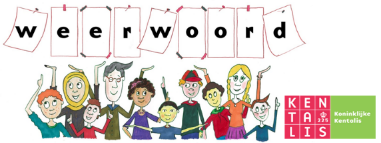 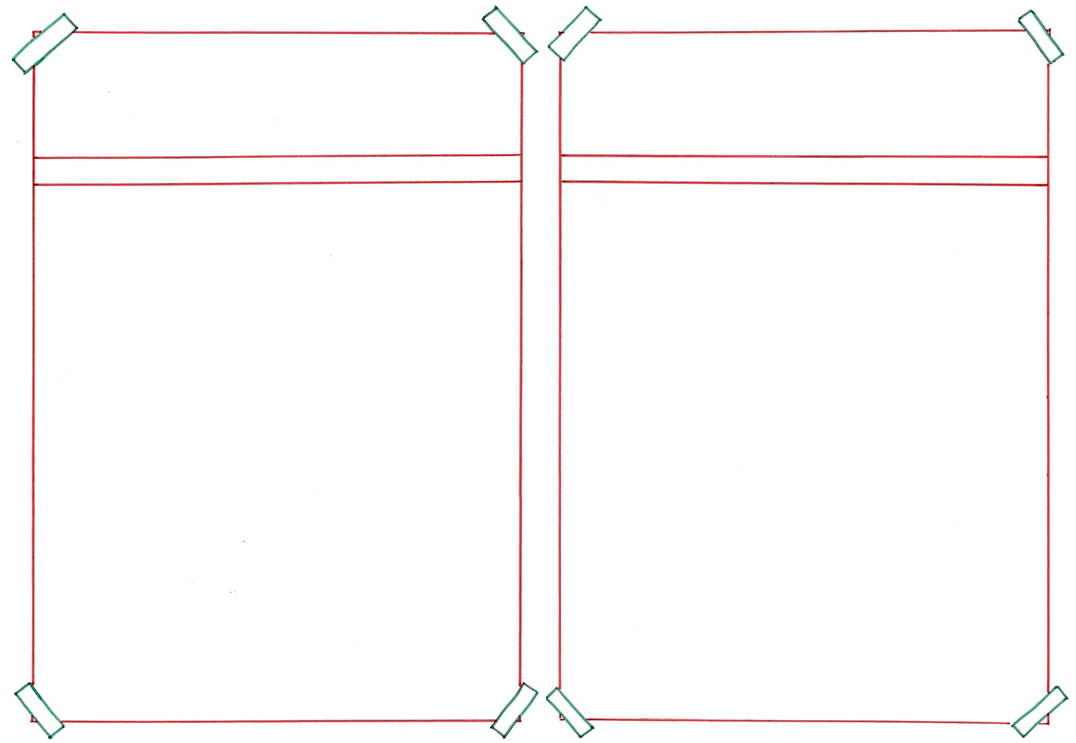 opgelucht
in spanning
zijn
zitten
= je spanning of zorgen laten verdwijnen
 
 
 
 
 

Toen ons kind weer terug gevonden was, waren we erg opgelucht.
= spanning of zorgen hebben

  
 
 

  
 Toen ons kind kwijt was zaten we in spanning.
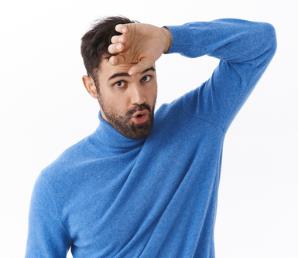 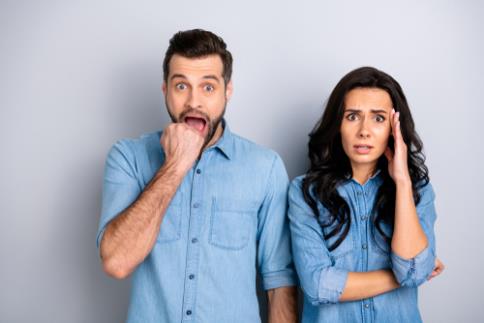 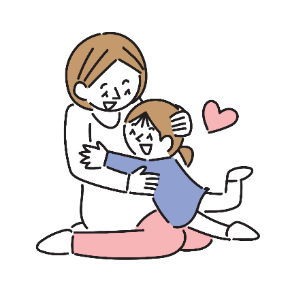 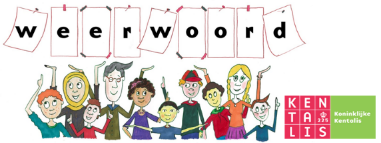 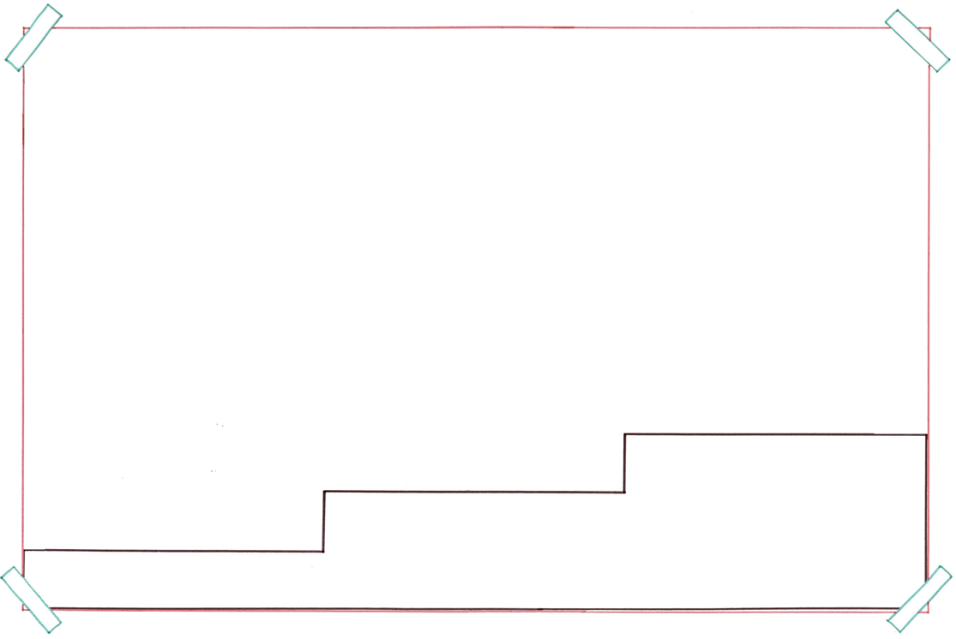 Ik zou nadenken over wat er mogelijk allemaal gebeurd zou kunnen zijn. Ongetwijfeld zou ik bang zijn.
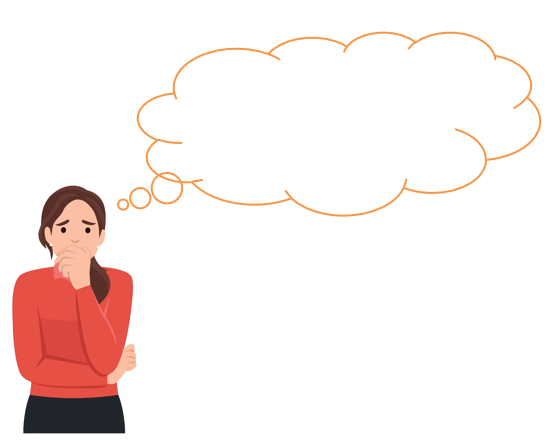 ongetwijfeld
= zeer zeker, zonder twijfel, wat zeker gebeurt
mogelijk
= zou kunnen, wat kan gebeuren
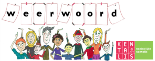 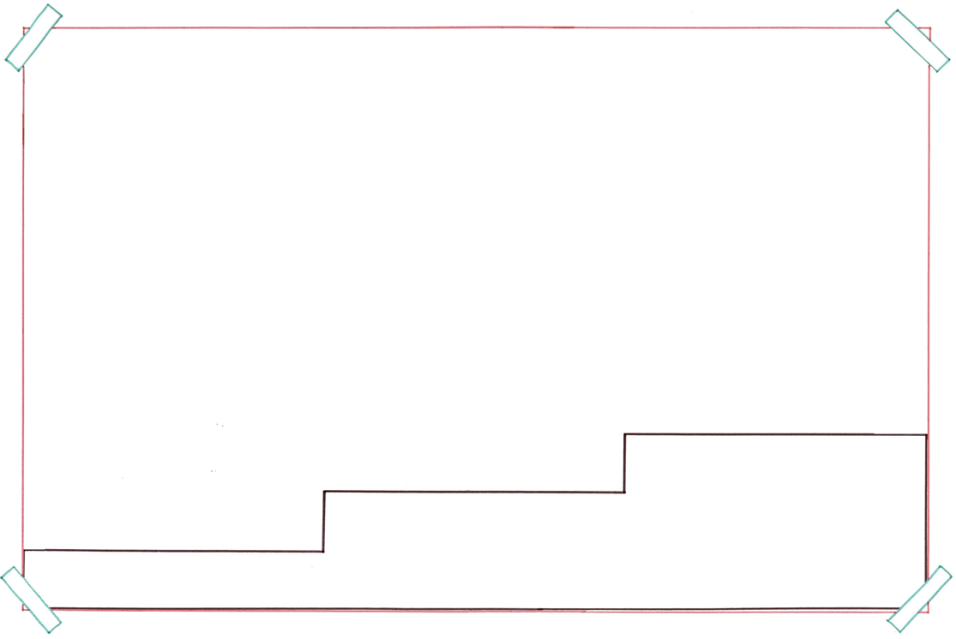 Je kind kwijtraken is wel heftig.
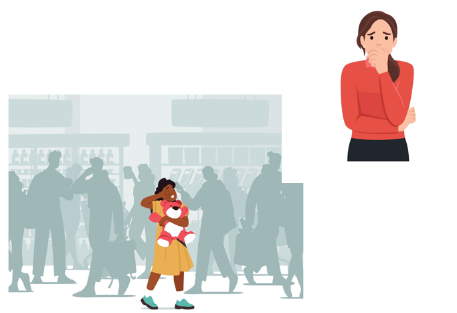 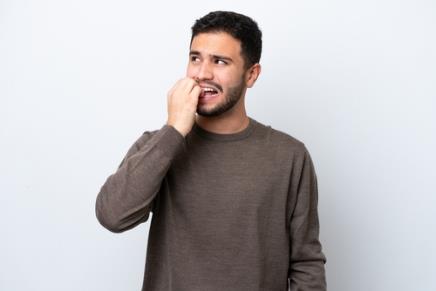 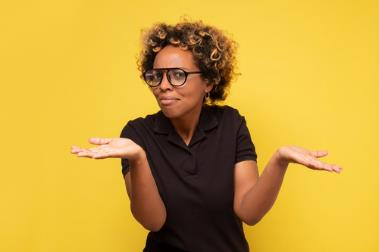 heftig
matig
= erg, ernstig
nauwelijks
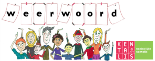 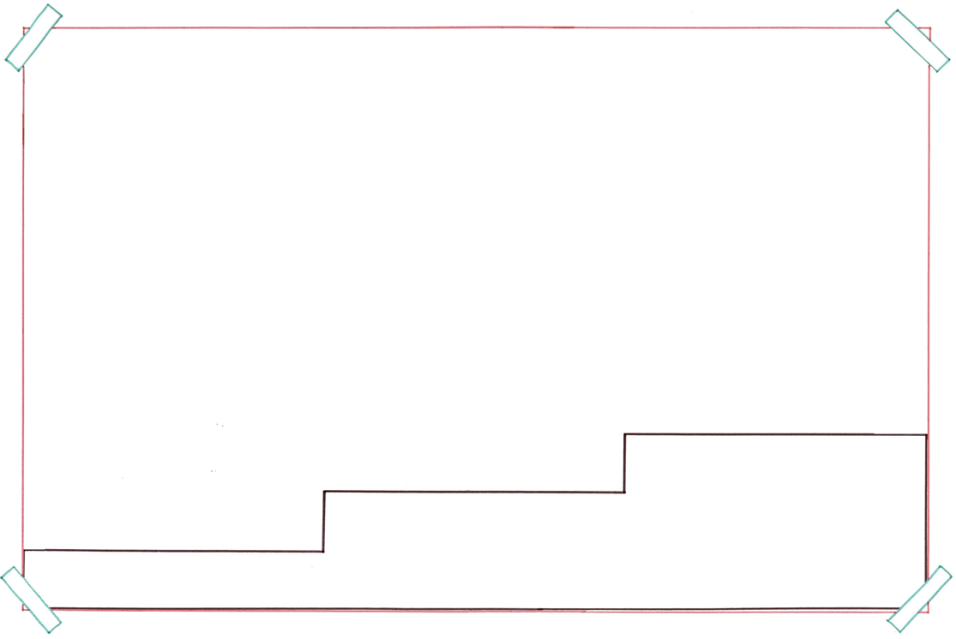 Ik zou verschrikkelijk ongerust zijn als ik bijvoorbeeld op het station mijn kind zou kwijtraken.
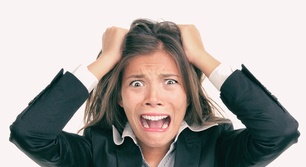 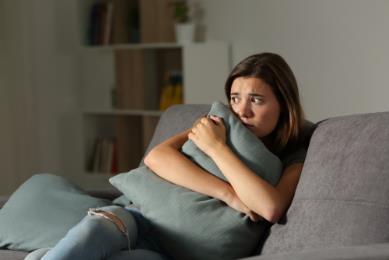 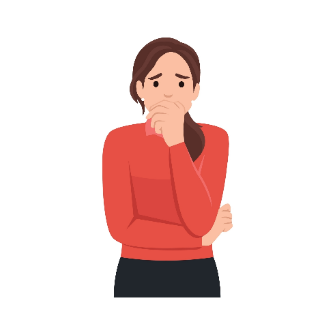 in paniek
bang
= plotseling heel erg bang en niet weten wat je moet doen
ongerust
= bang zijn dat er iets gebeurt wat je niet wilt
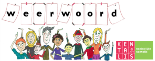 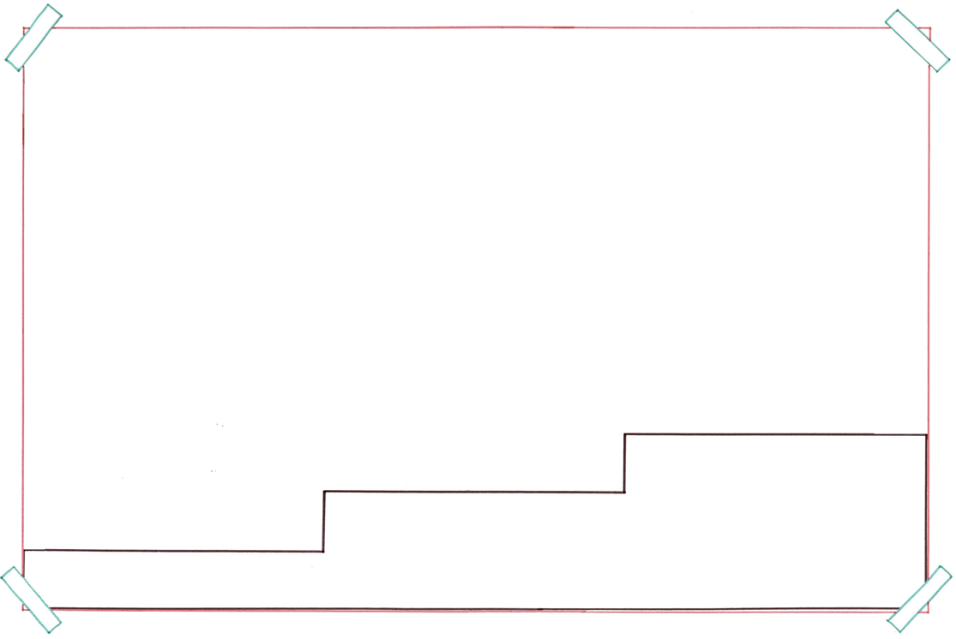 Eerst raak je je kind kwijt, vervolgens wordt er een zoekactie opgezet en uiteindelijk wordt je kind hopelijk weer gevonden.
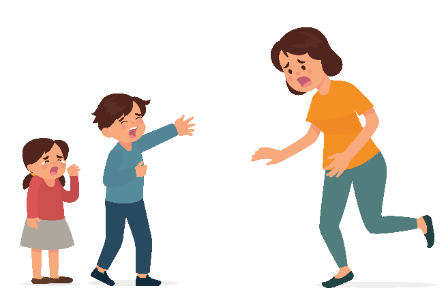 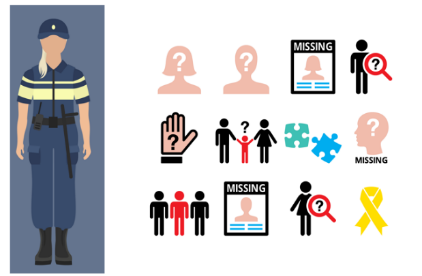 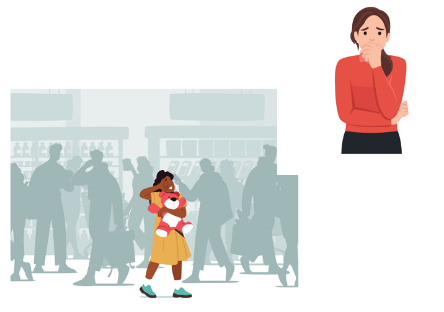 uiteindelijk
vervolgens
= op het laatst, ten slotte
eerst
= daarna
= in het begin
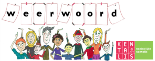 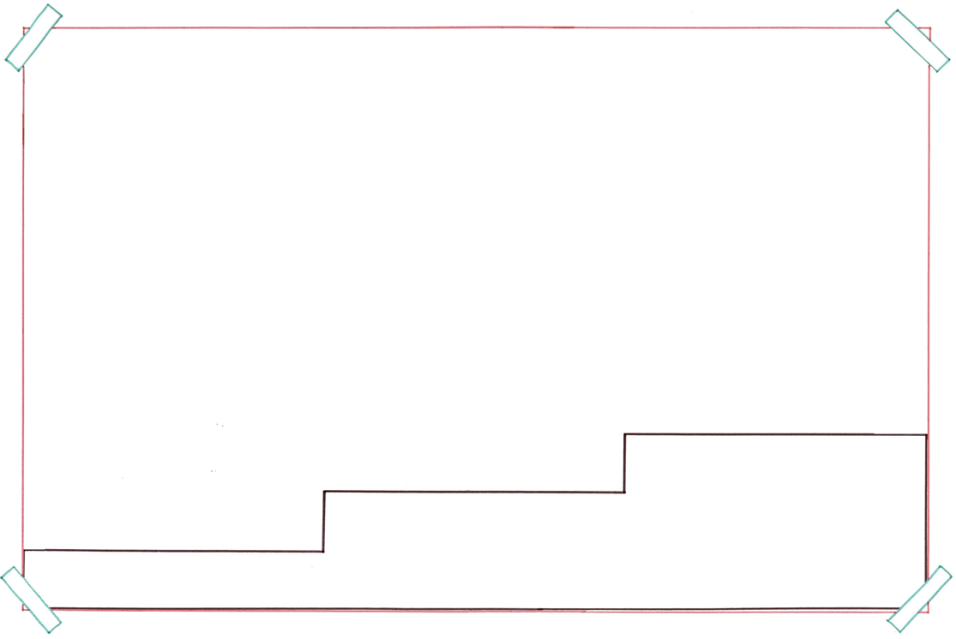 Ze organiseren een zoekactie en ze sturen een Amber Alert.
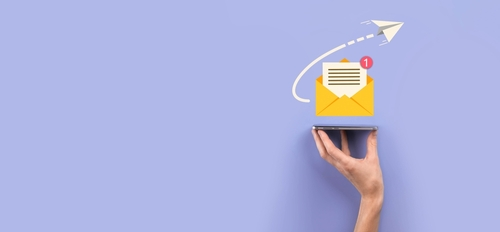 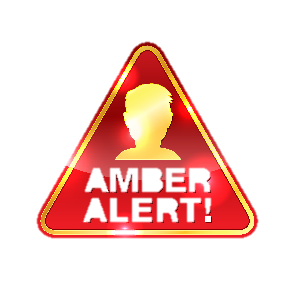 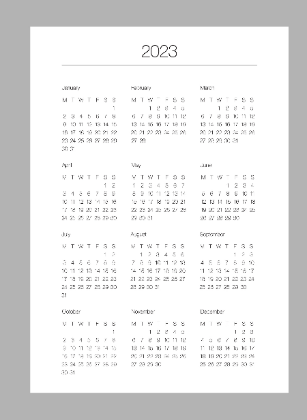 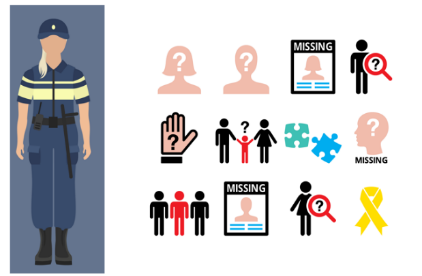 plaatsvinden
organiseren
plannen
= regelen
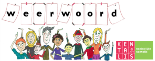 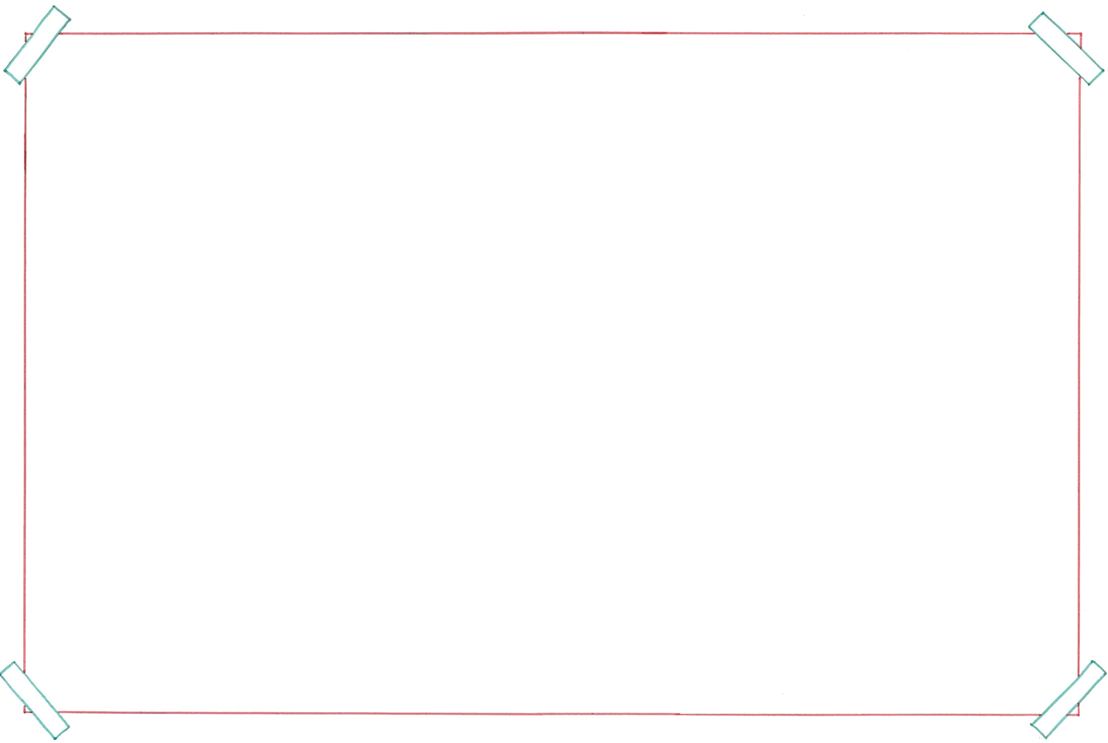 hechten
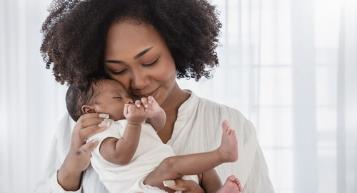 = verbonden raken
de verbinding
= het gevoel van samenzijn
je veilig voelen
het contact
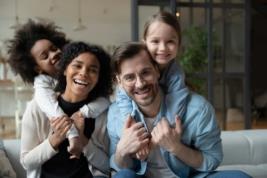 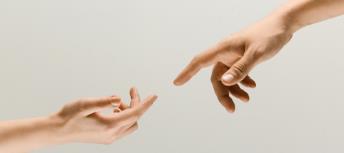 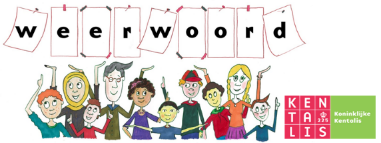 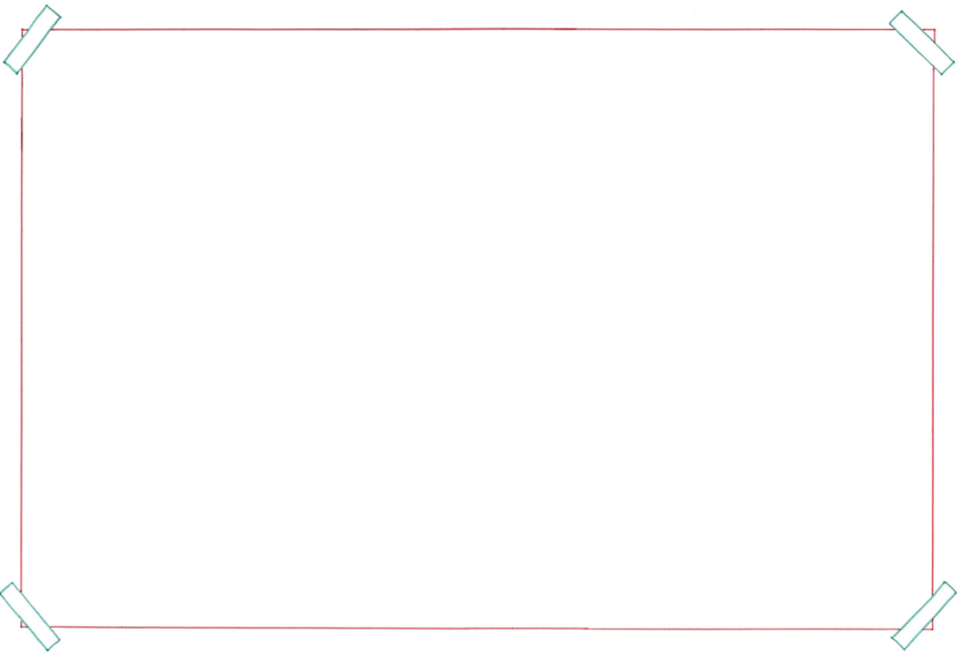 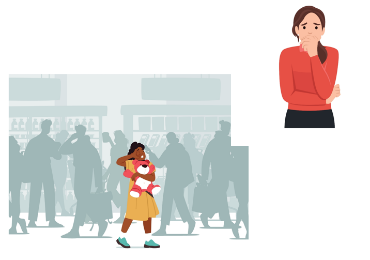 je kind kwijtraken
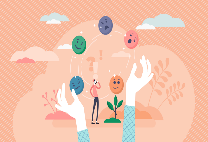 omgaan met
= doen met
de ongerustheid
de spanning
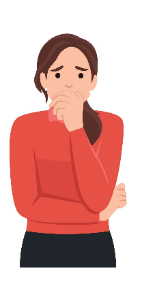 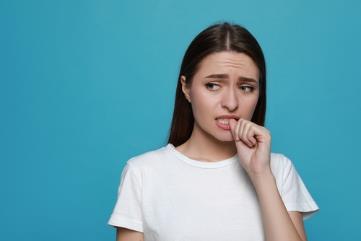 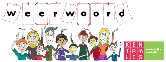